Youth business alliance
K.C. Newton
INTRODUCTION
My name is K.C. and I am OLD.

I am the founder of OMNI Consulting Solutions, L.L.C.

My company does:
Help the military buy things to help the US warfighter

My role at OMNI is Chief Executive Officer
Every day I “make friends”.  I recruit potential employees; I meet with customers about their needs; I discuss partnering with other companies to win work
Youth Business : ALLIANCE
2
My childhood
I was born in Inglewood and raised in Victorville
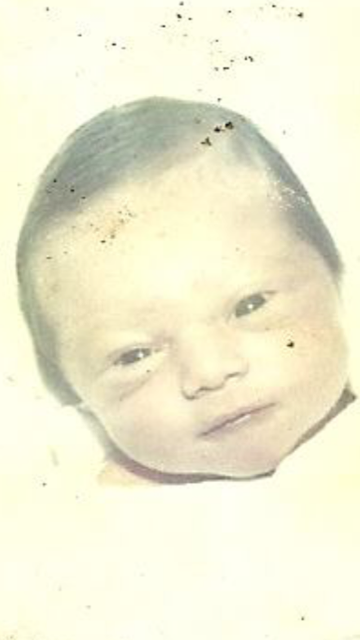 This is a picture of me just months old
Youth Business : ALLIANCE
3
My family
A little about my family
I am from a divorced family where both sides were poor.  I lived with my father and visited my mother every other weekend and summers.  Alcohol and drugs were everywhere.  You could say I raised myself.
I couldn’t find a picture of my family growing up
Youth Business : ALLIANCE
4
MY HIGH SCHOOL
I attended Victor Valley HS in Victorville, CA
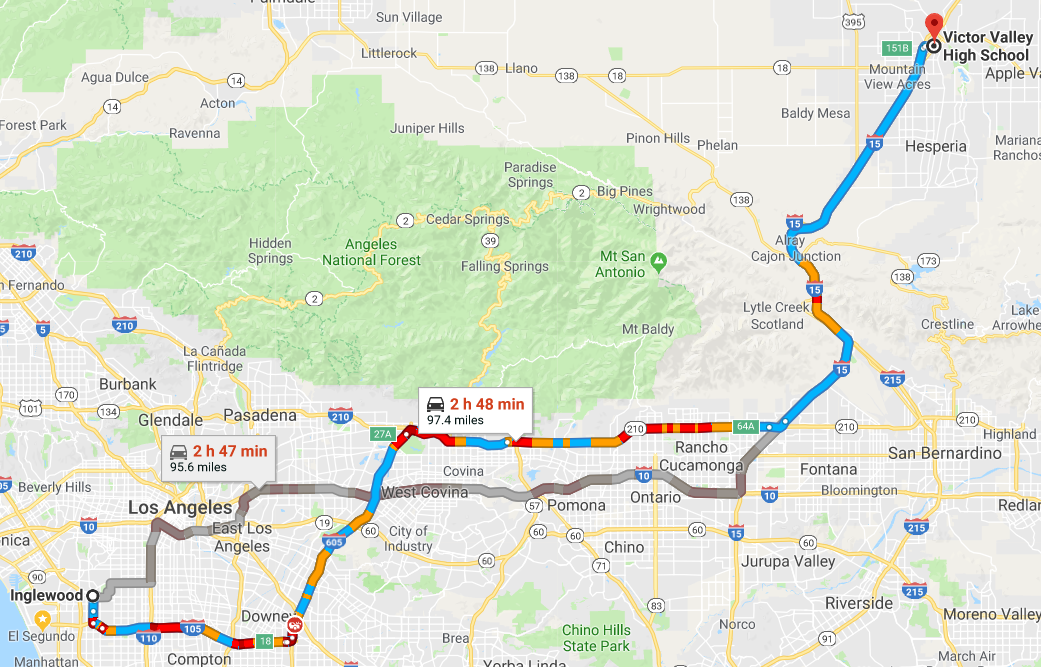 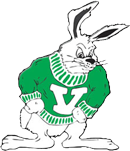 Youth Business : ALLIANCE
5
MY other HIGH SCHOOL
I attended Santa Barbara HS in Santa Barbara, CA my junior and senior year
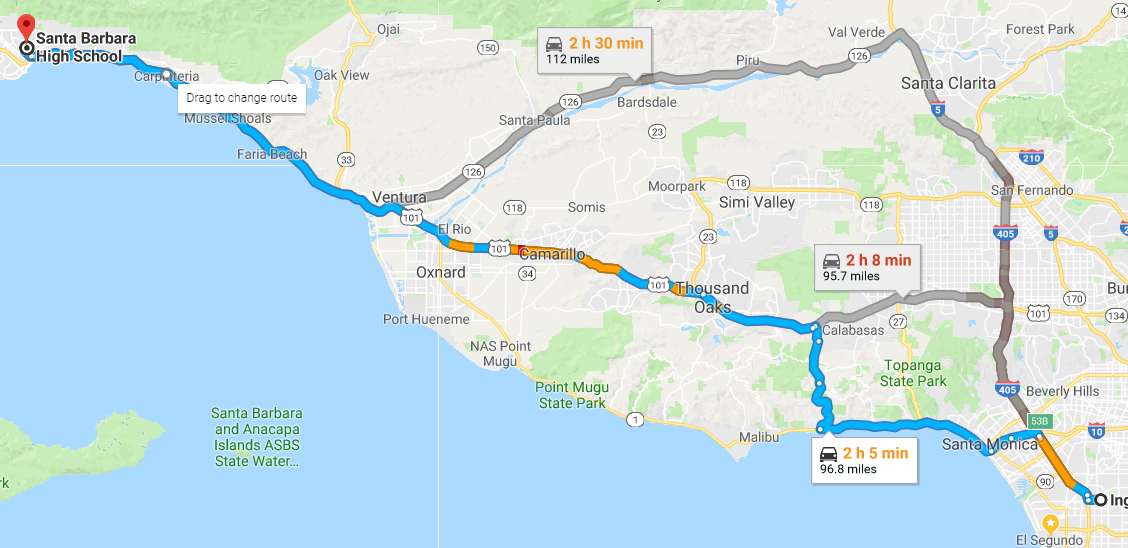 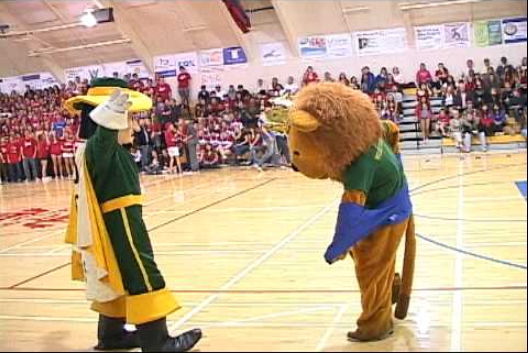 Youth Business : ALLIANCE
6
High School
As a HS student I was painfully shy but I was athletic and I thought I could get a baseball scholarship.
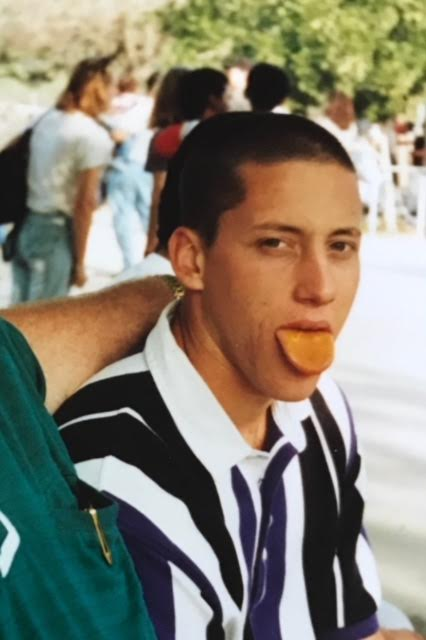 Here is a picture of me in HS
Youth Business : ALLIANCE
7
High School
Things that I really liked in High School were:
Baseball
Learning
Youth Business : ALLIANCE
8
High School
Things that felt difficult or challenging for me while I was in High School were:
Feeling like I didn’t belong
Biology and Spanish
I overcame it through perseverance
I knew that I could control the amount of effort that I put into something – “No one could out hustle me”.
Youth Business : ALLIANCE
9
High School
Jobs I worked while I was in High School were:
I got my first job when I was 15 ½ as a servers assistant; I had so much money and it was an awesome feeling.
Youth Business : ALLIANCE
10
Getting in to College
The top few things I did to ensure I got into college were:
Grades; retaking classes if I needed to raise my grade
Sports, extra-studying, charity work, SAT prep and SAT tests 
Persistence-persistence-persistence
Youth Business : ALLIANCE
11
College
I graduated from the United States Air Force Academy in Colorado Springs, CO and University of Maryland in University Park, Maryland
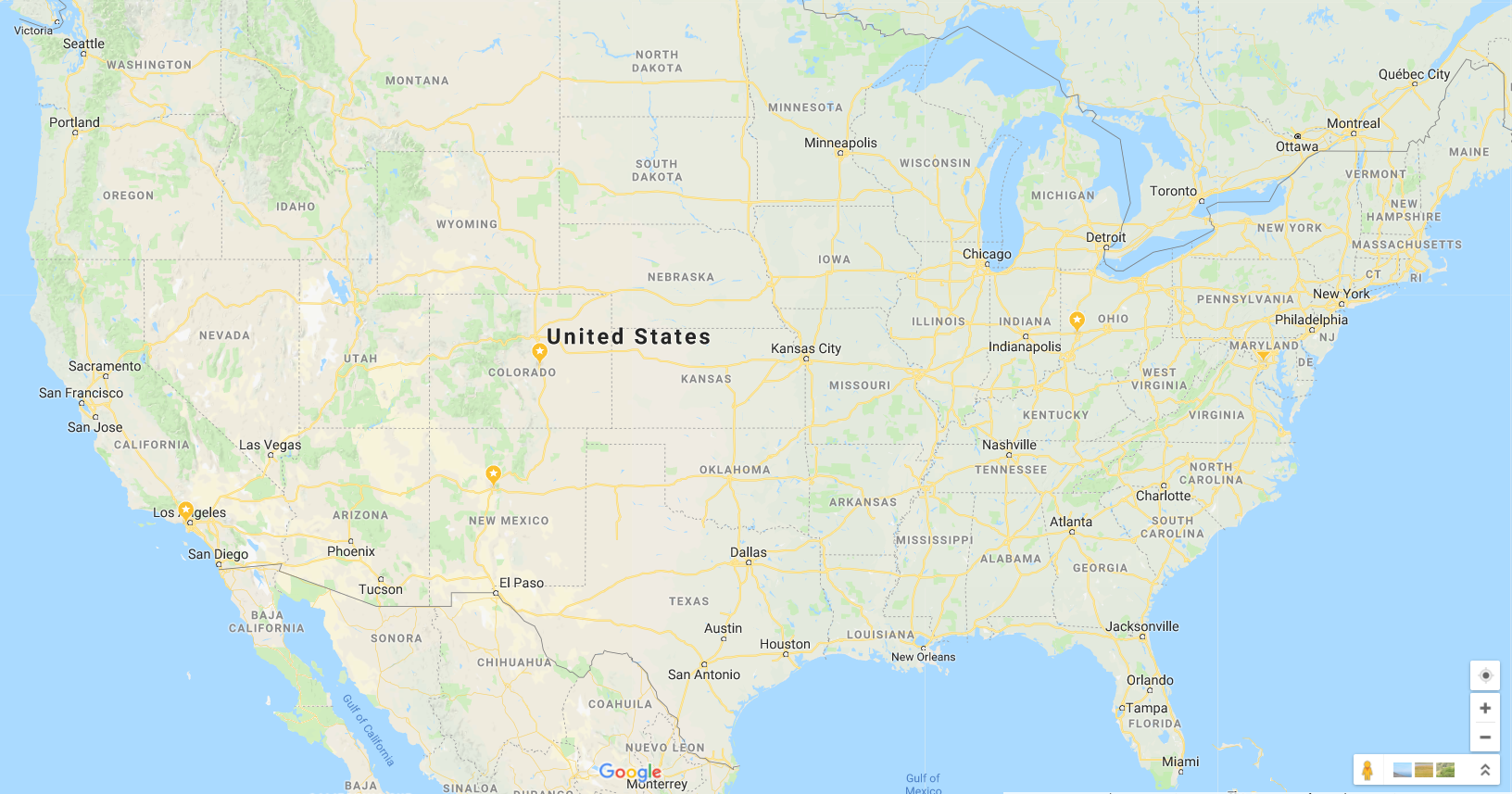 Insert map shot here
Youth Business : ALLIANCE
12
College
Things I enjoyed in College
Things I didn’t enjoy in College
Proving that I belonged
Friends
Girls
Learning
Flying planes
Summer internship in Guam and Okinawa
All nighters
Computer Science
Saturday morning inspections
Youth Business : ALLIANCE
13
College
Favorite classes
Least favorite classes
All my business classes
Mechanical engineering
Summer programs
Thermodynamics
Electrical Engineering
Biology
Youth Business : ALLIANCE
14
College
Jobs I worked while I was in College were:
Grocery stocker
Forklift driver
Truck washer
Shipping and receiving clerk
Dock loader
Valet parker
Auto salesperson
Youth Business : ALLIANCE
15
College
Things that felt difficult or challenging for me while I was in College were:
Catching up to my peers scholastically
Working full-time and going to school full-time; night shift….
“Learning” military discipline
Youth Business : ALLIANCE
16
Getting a job after College
The top few things I did to ensure I got a good job after college were:
Follow-orders
Self-starter; self-motivated
Believe in yourself
Youth Business : ALLIANCE
17
This is My Company
Every day at my company:
I solve new challenges everyday, inspire others to believe in themselves and achieve more than they think is possible.  We started in 2012 with just two people and now we are nationwide with 40.  I provide military leaders with knowledge and information so they can buy the most advanced systems on the Earth in support of the US military warfighter.
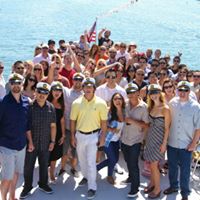 Youth Business : ALLIANCE
18
My Career Path
Youth Business : ALLIANCE
19
[Speaker Notes: You may use this chart to describe your journey to the current career]
My Career
The first job I had after college was:
Contracting officer in the Air Force

The worst job I have ever had was:
Wrapping cellophane around cardboard software boxes; I knew that I had to continue grinding my way through college
Youth Business : ALLIANCE
20
My Career
Challenges I have had to overcome throughout my career are:
Overcoming obstacles of all kinds – my background, education, age, personal set backs (divorce, Dan, Katelyn, children)
Youth Business : ALLIANCE
21
My role within organization
CEO
Functional Leads
Functional Leads
Functional Leads
Functional Leads
Project Manager
Project Manager
Project Manager
Project-Matrixed Employees
Youth Business : ALLIANCE
22
[Speaker Notes: Use this graph to give more description of your role specifically (responsibilities, typical work week, direct reports, etc.)]
Compensation at my company
C-Suite
($300K)
Management
($140K)
Middle Manager
($95K)
Entry Level
($50K)
Youth Business : ALLIANCE
23
[Speaker Notes: Use this graph to show general compensation ranges for people in various roles in your company]
More than just work
When I am not at work I like to:
Travel, read, learn new things, bike, work on my house, watch football with friends
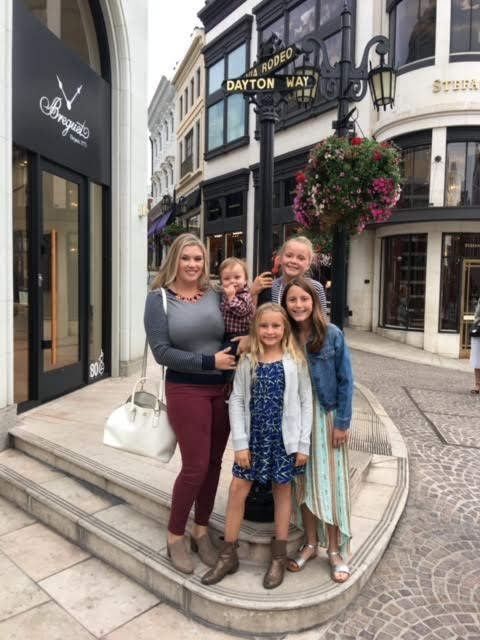 Youth Business : ALLIANCE
24
Do it all over again?
If I could talk to my high school self, what would I say?
Don’t listen to “the negative”
You will persevere
Do what is right even when no one is watching - INTEGRITY
Youth Business : ALLIANCE
25
QUESTION AND ANSWER
Youth Business : ALLIANCE
26